dà
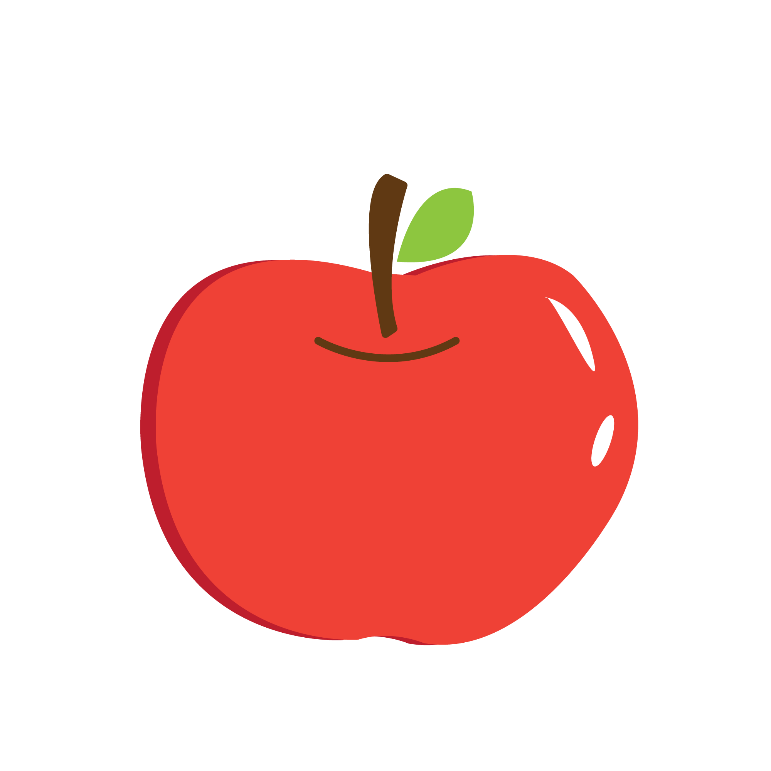 大
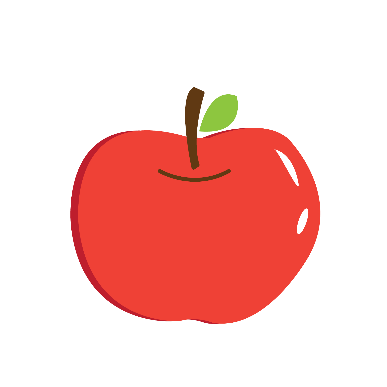 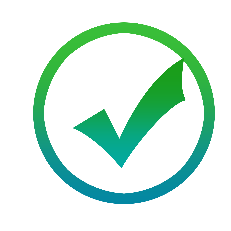 xiǎo
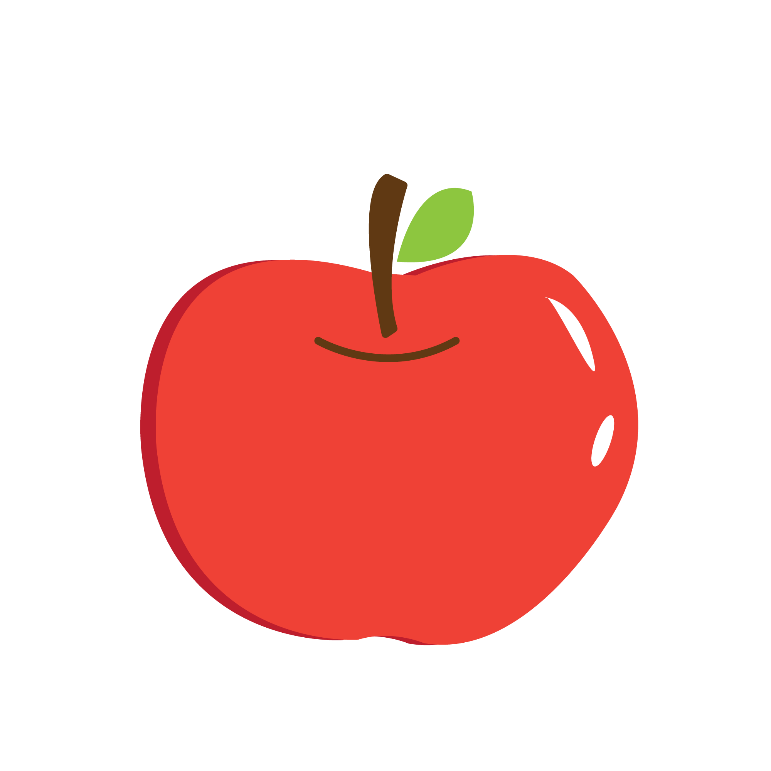 小
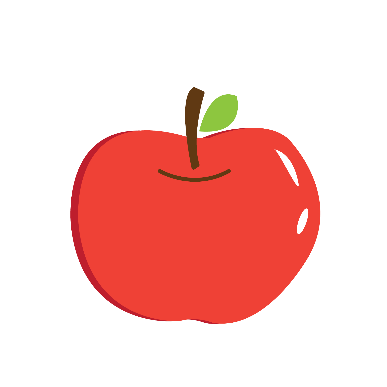 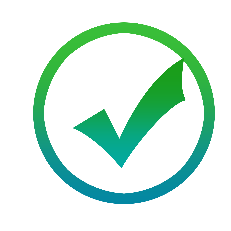 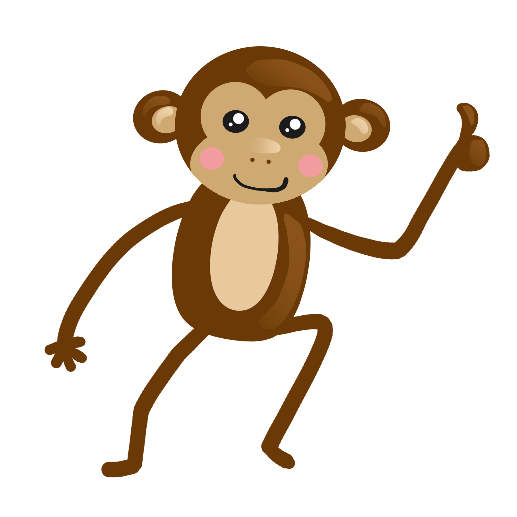 pànɡ
胖
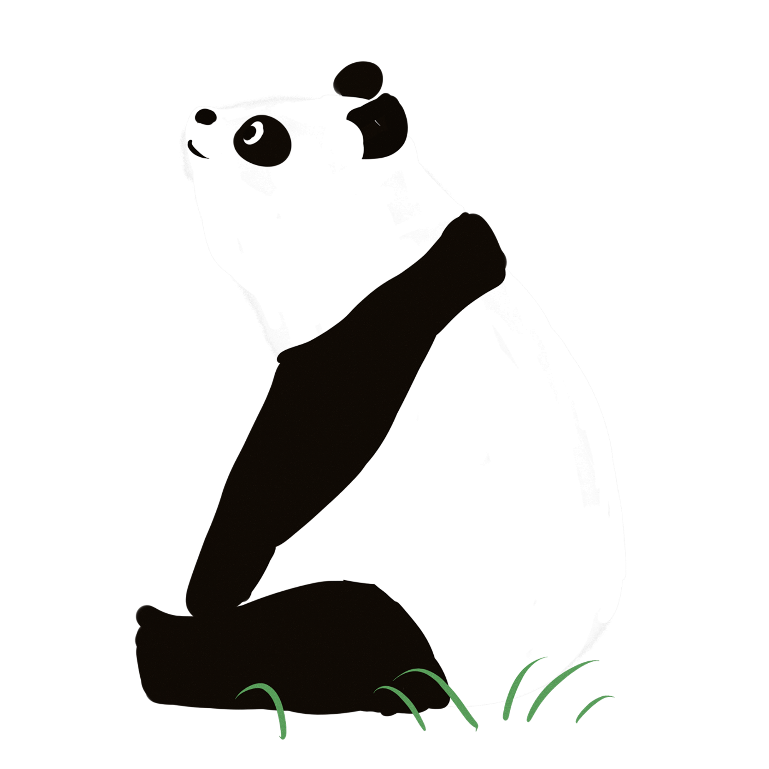 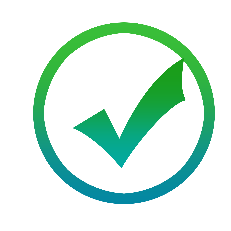 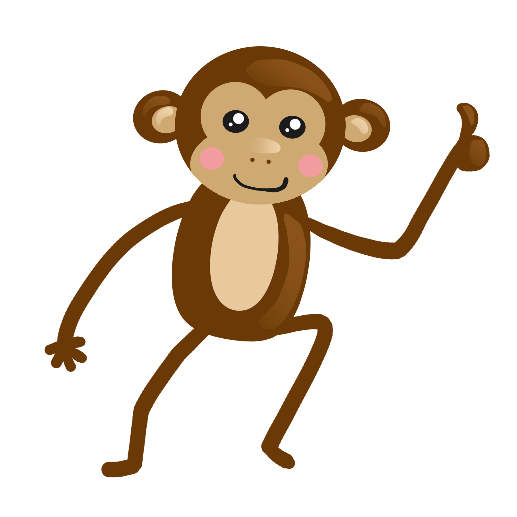 shòu
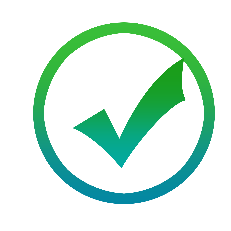 瘦
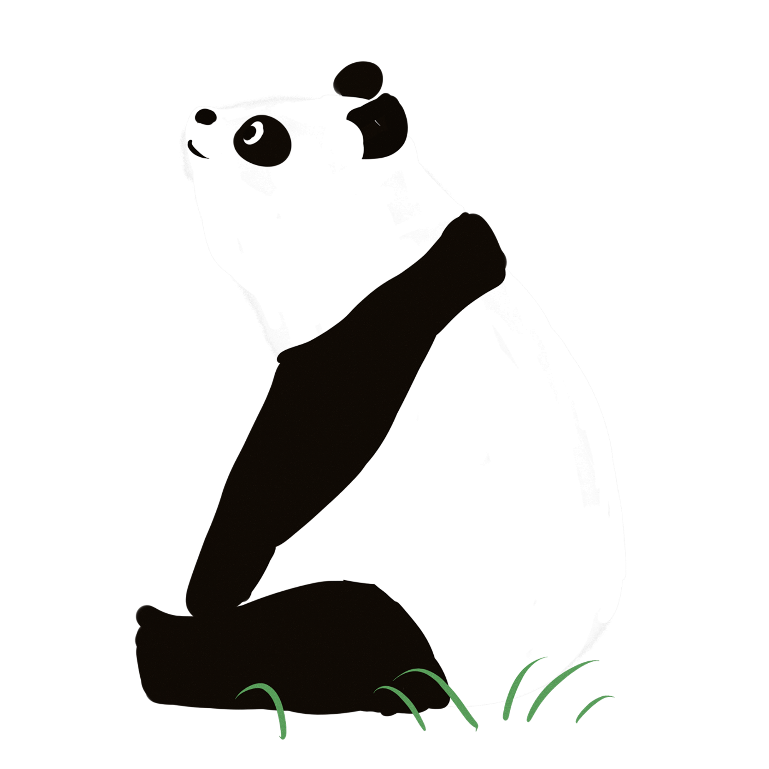 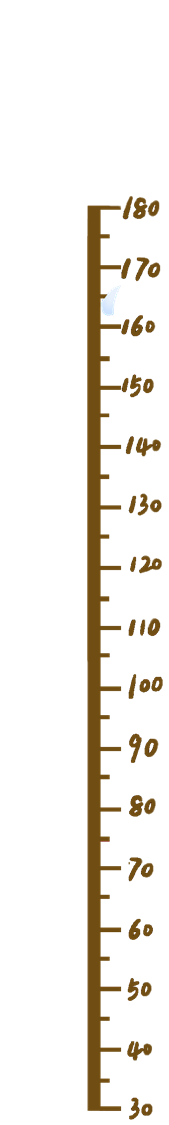 ɡāo
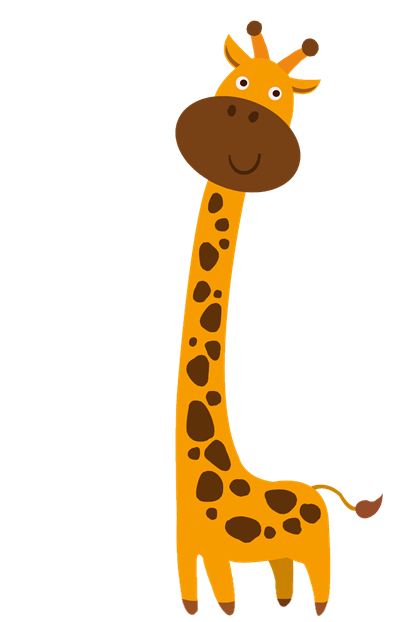 高
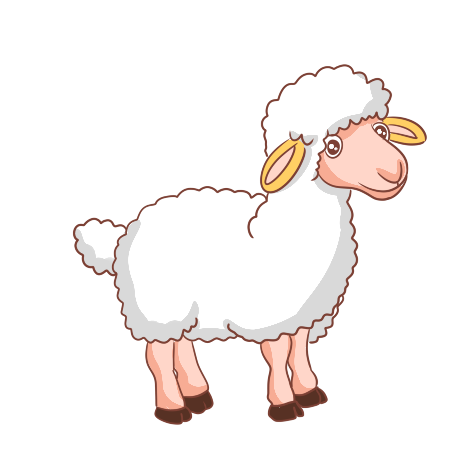 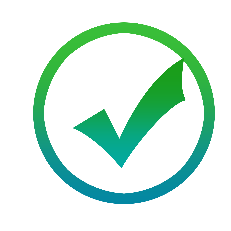 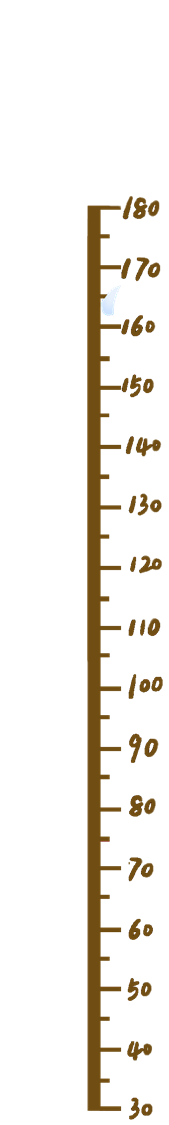 ǎi
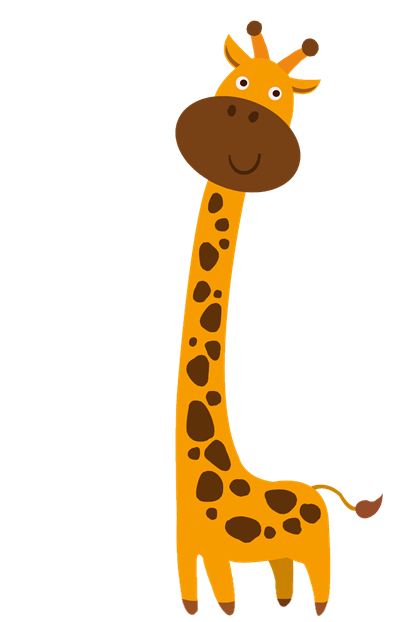 矮
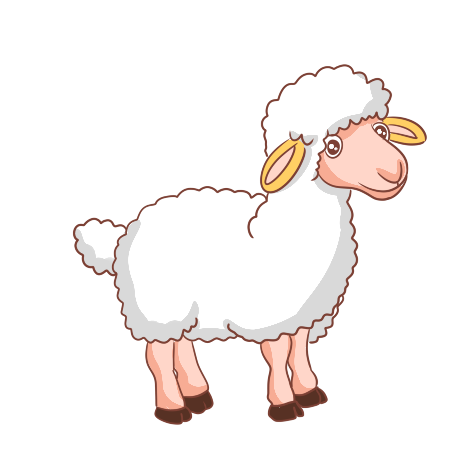 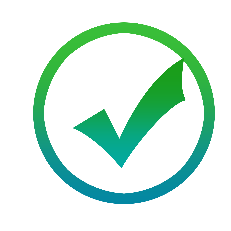 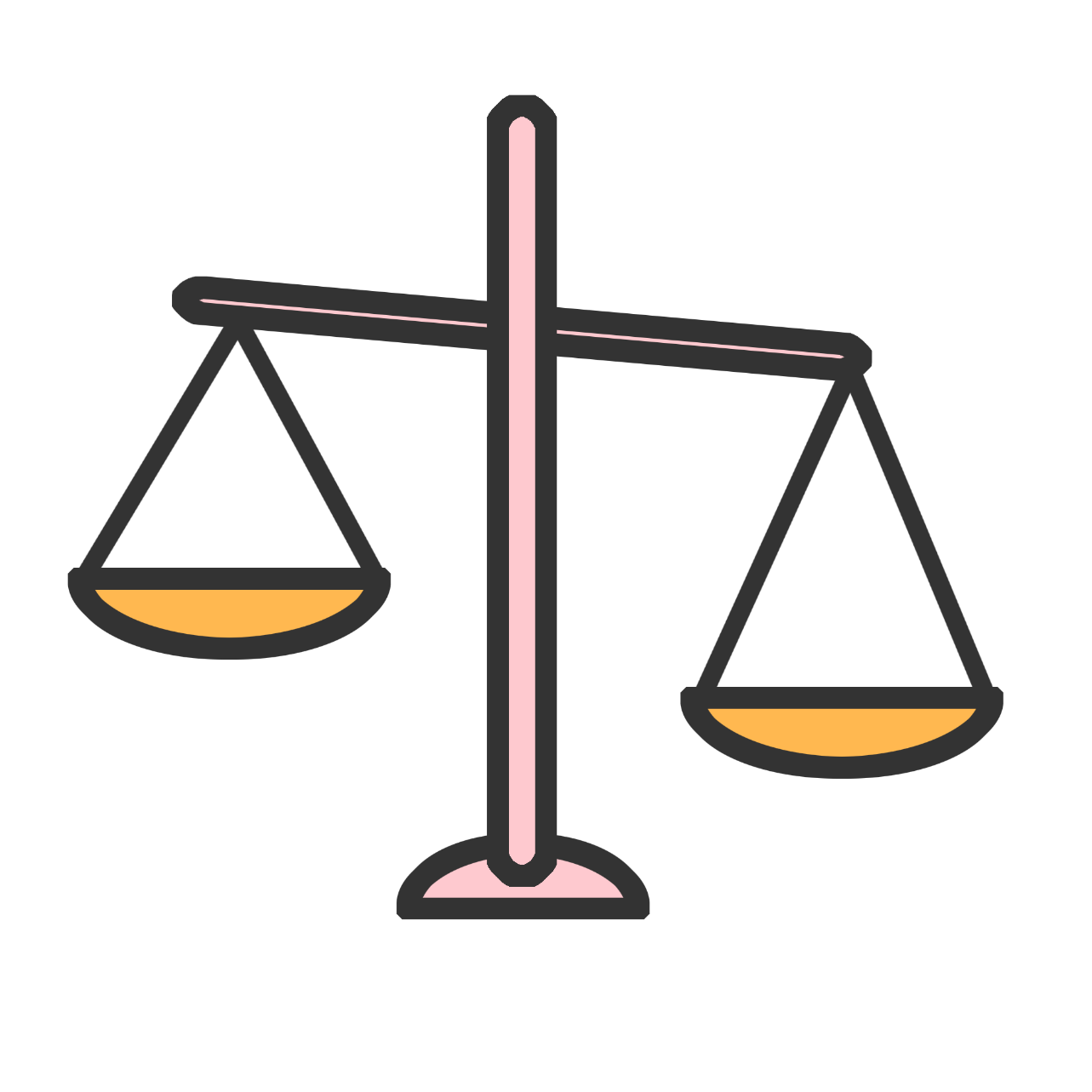 qīnɡ
轻
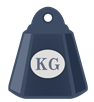 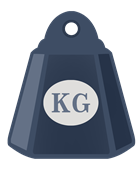 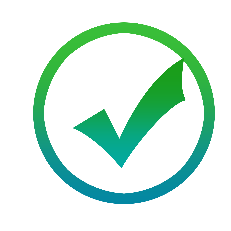 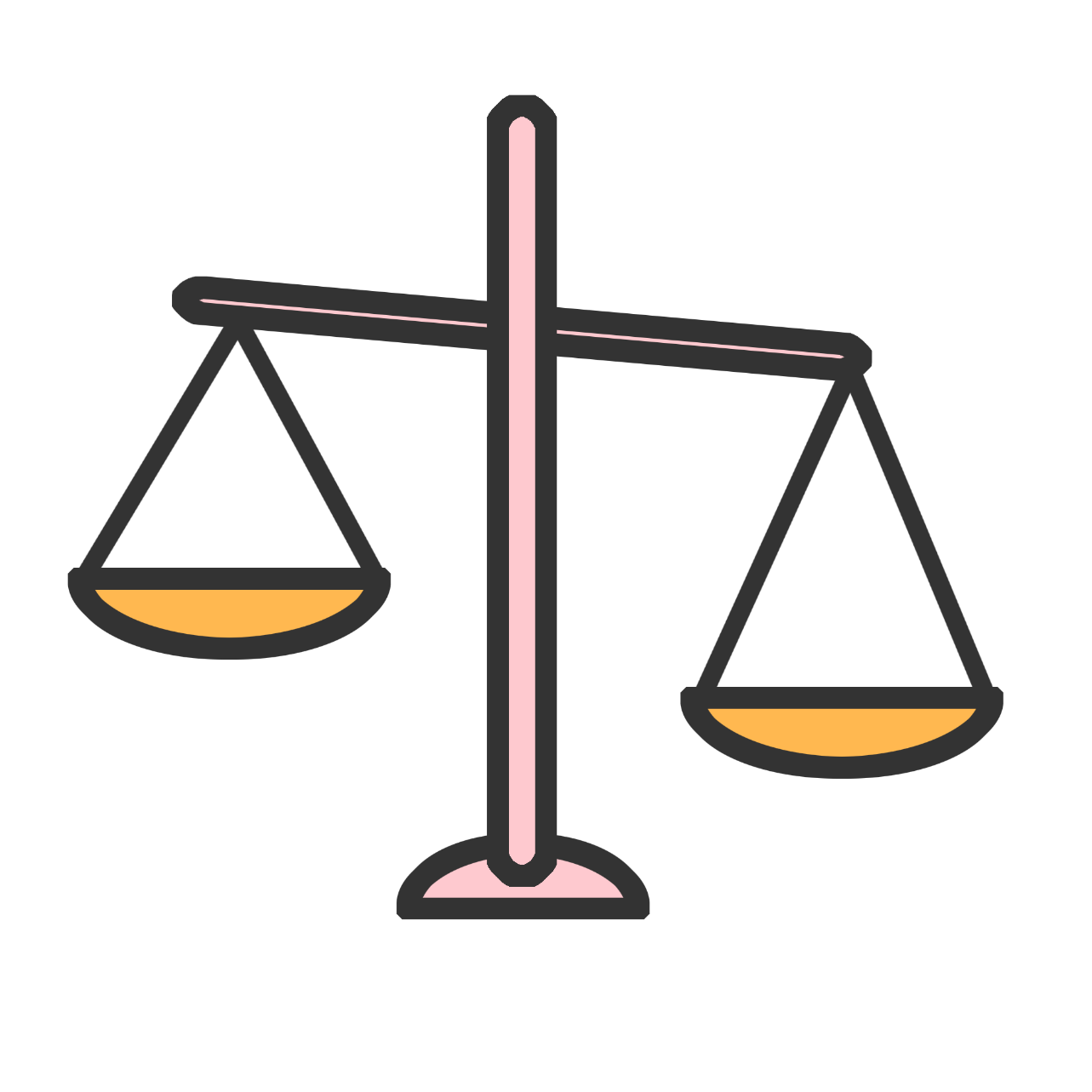 zhònɡ
重
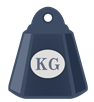 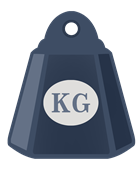 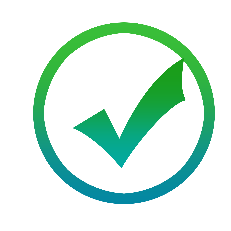 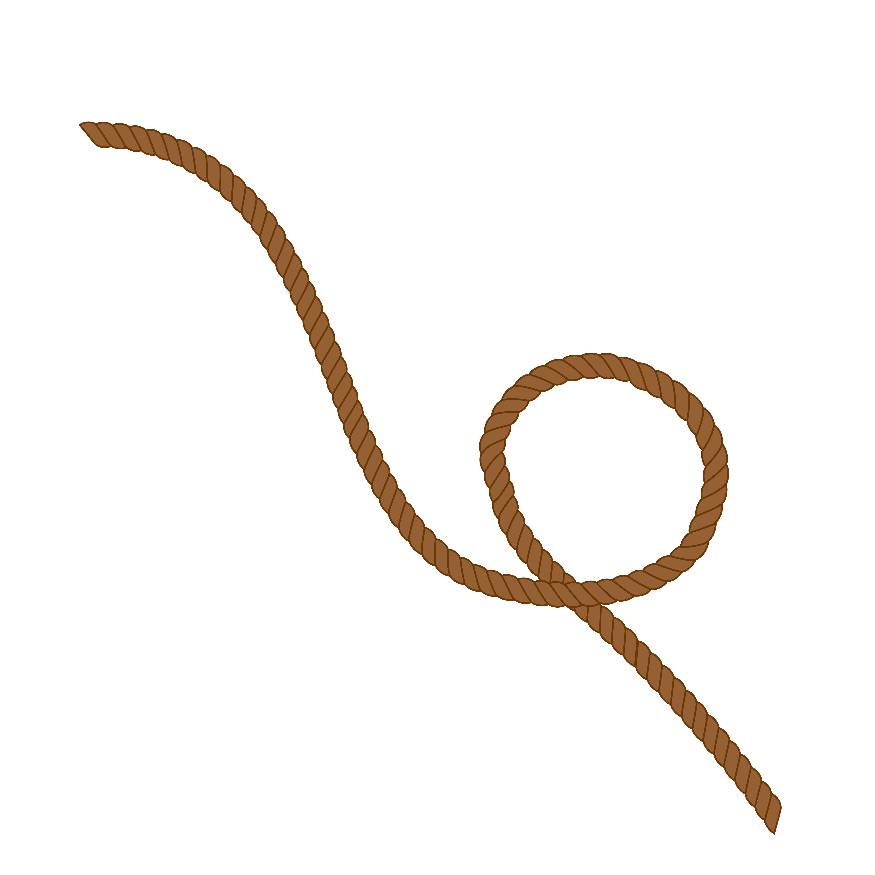 chánɡ
长
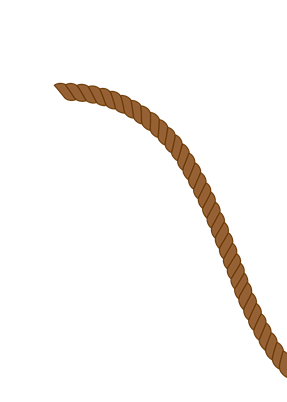 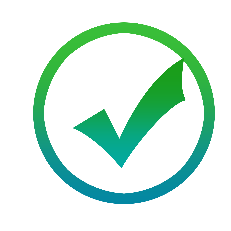 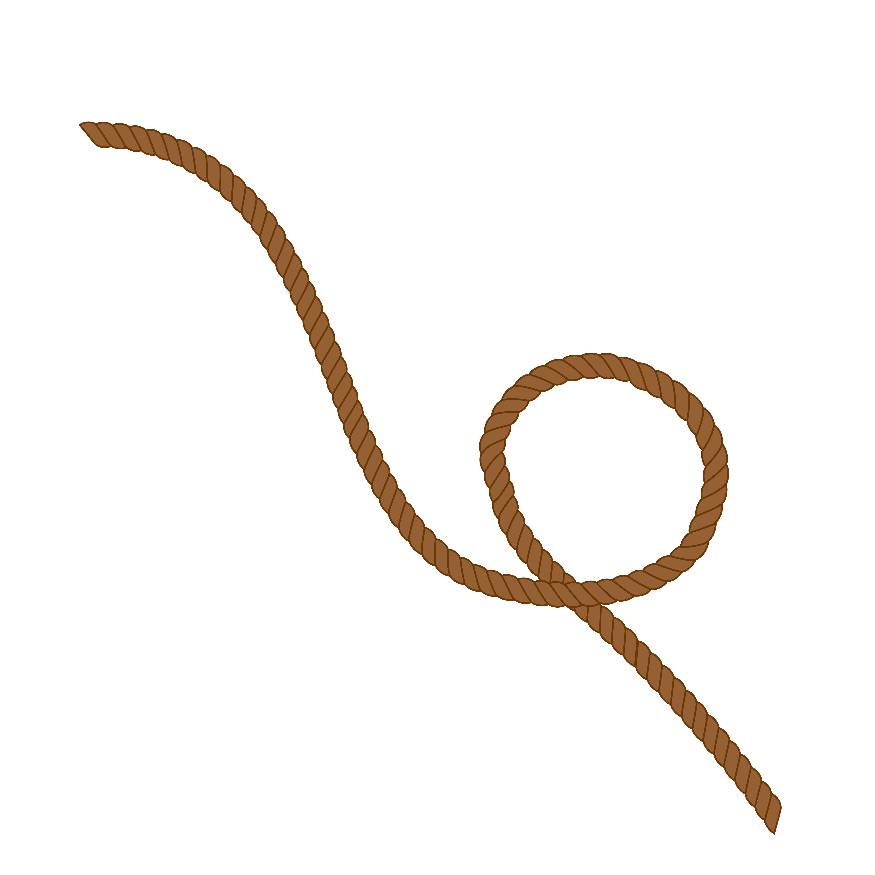 duǎn
短
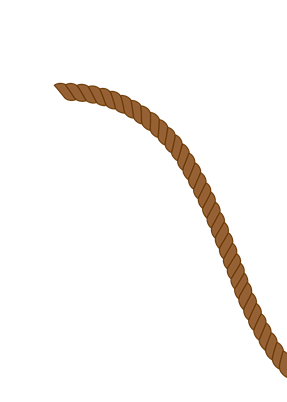 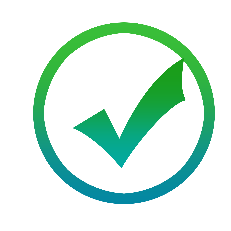 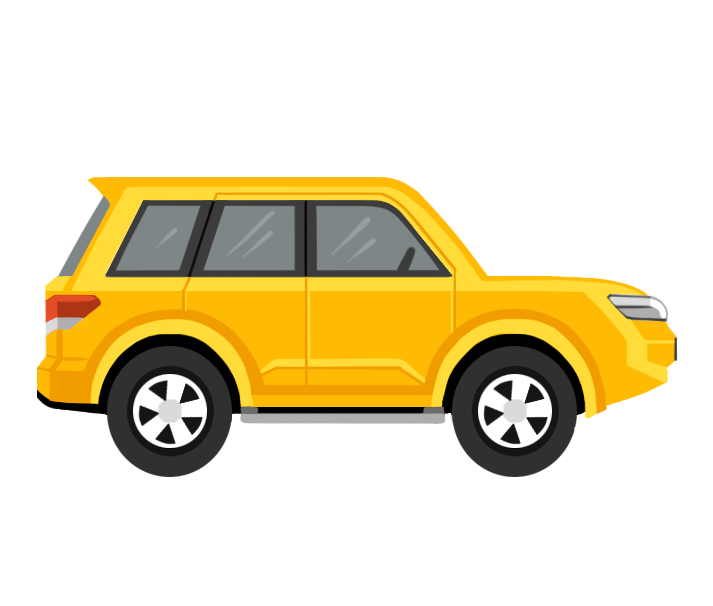 kuài
快
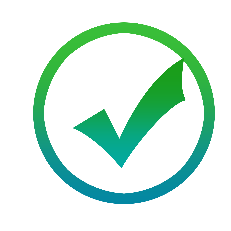 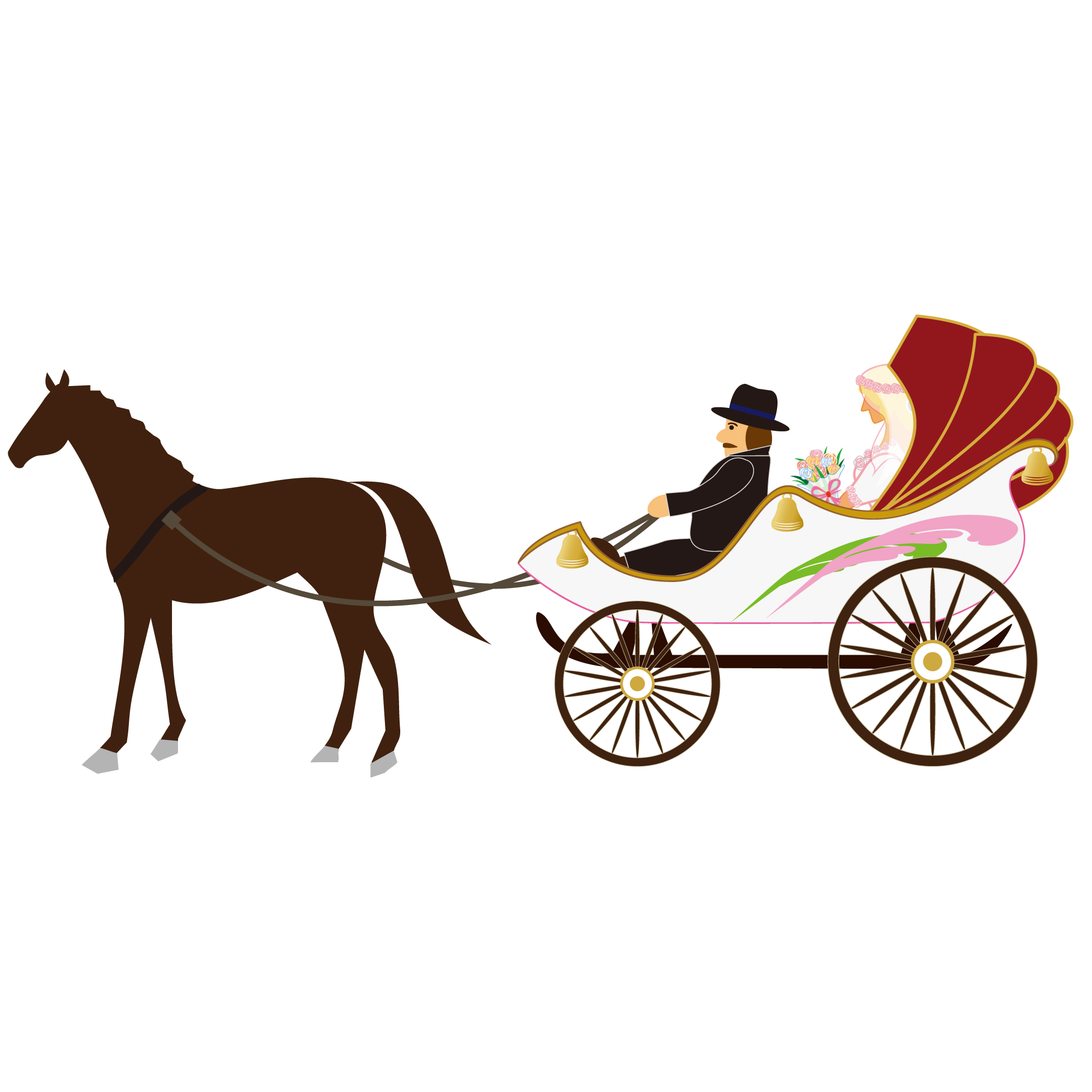 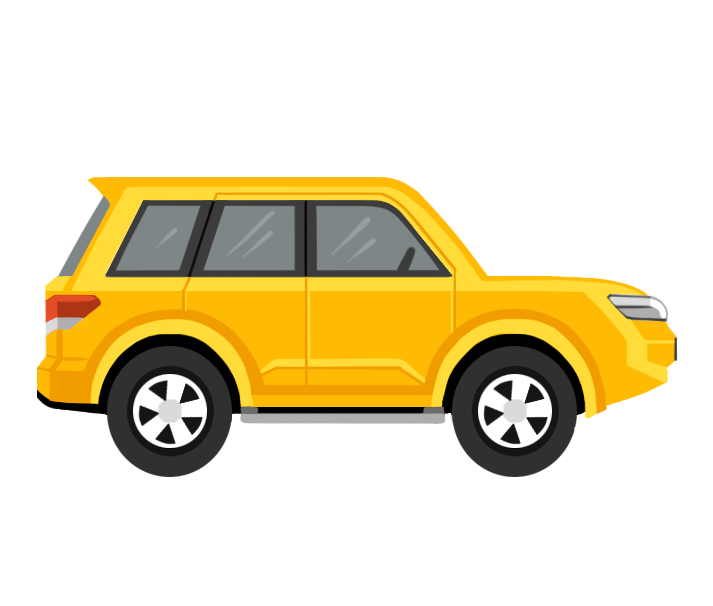 màn
慢
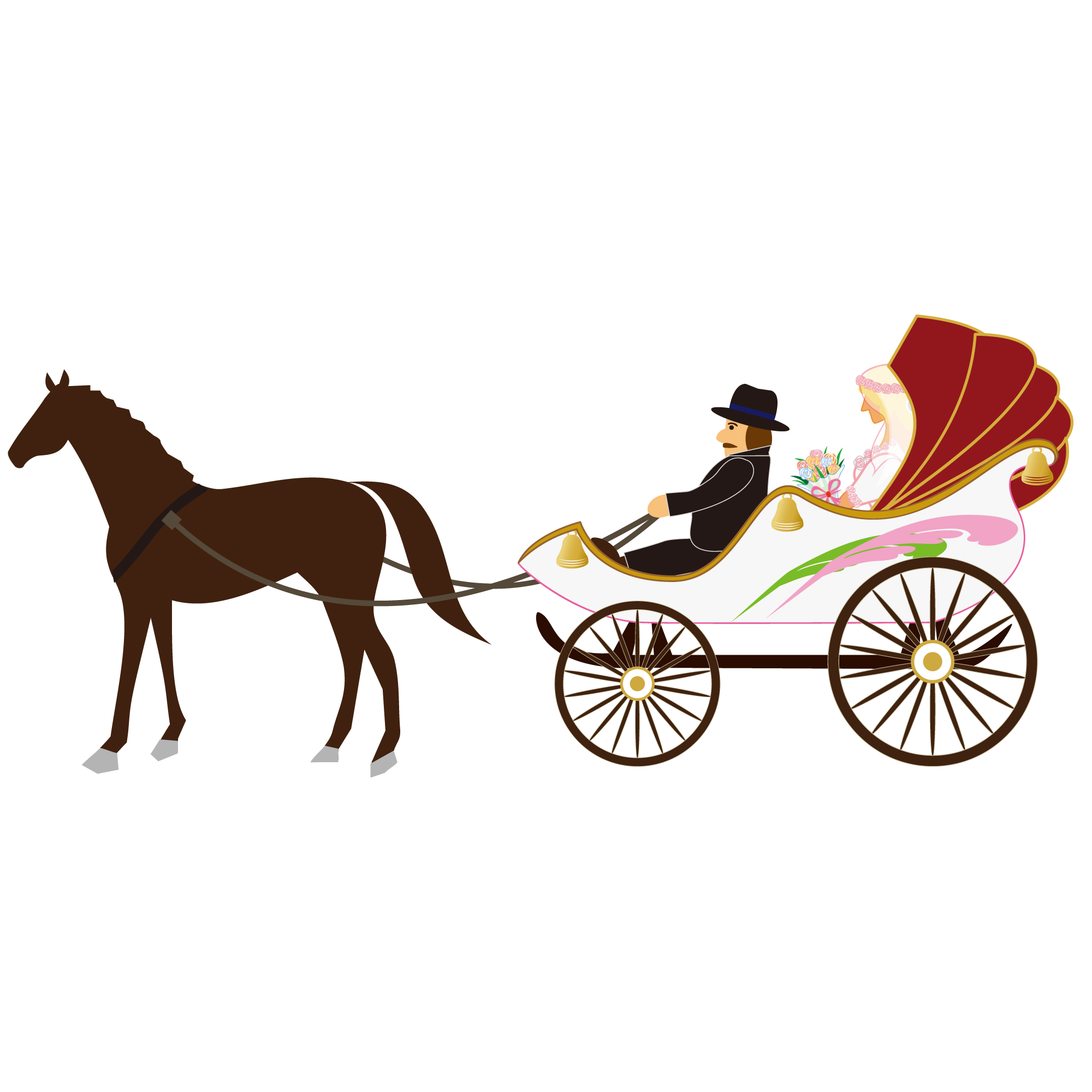 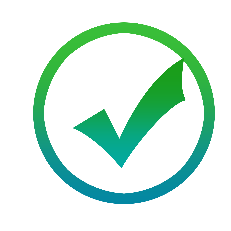 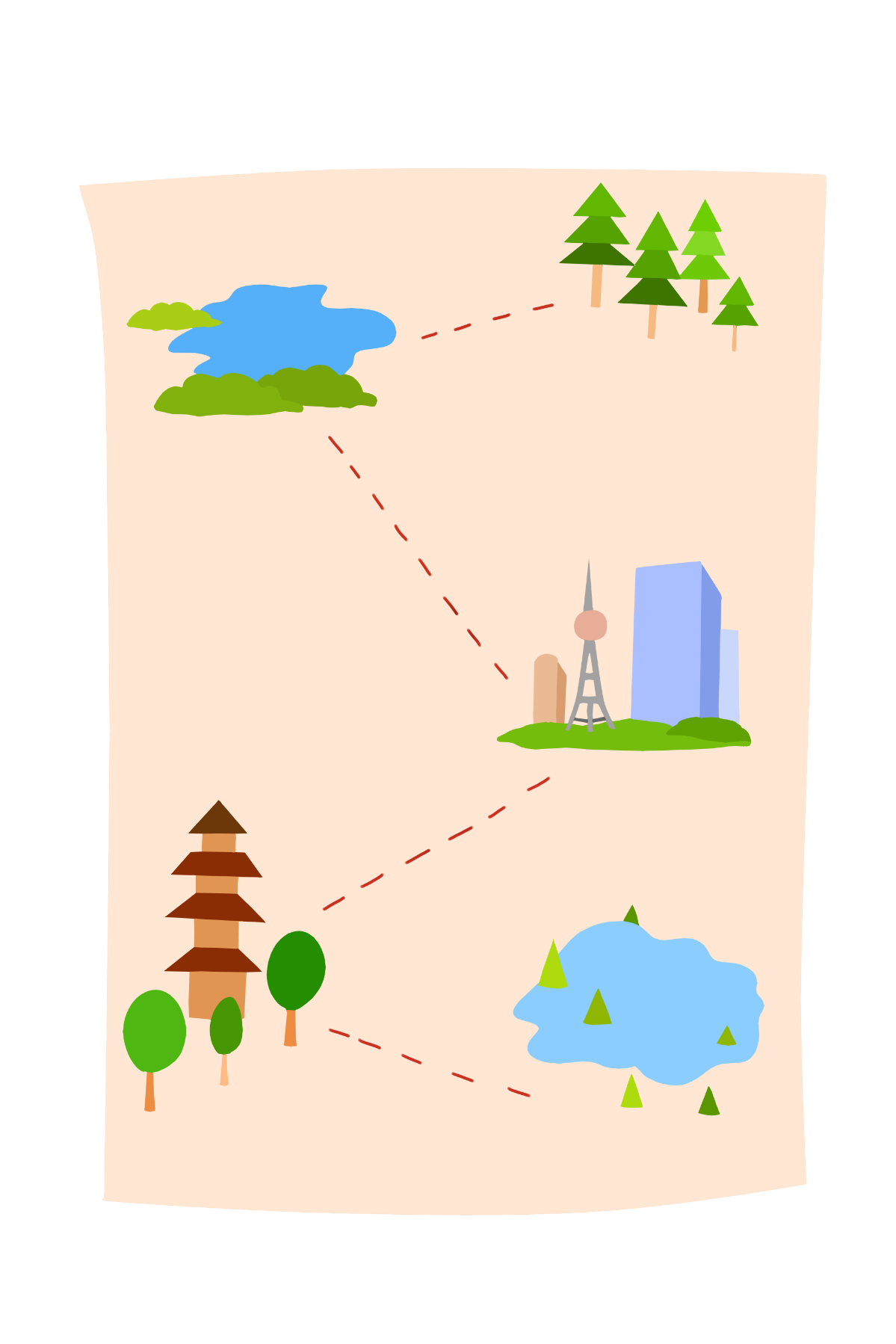 yuǎn
远
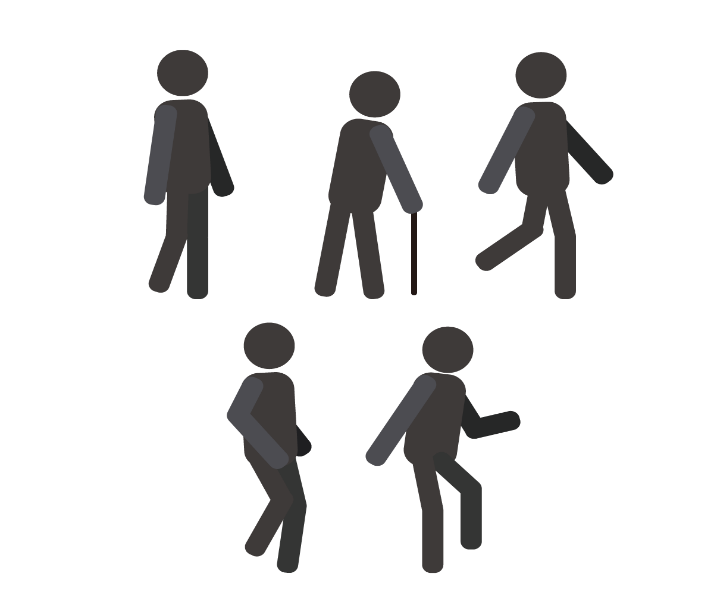 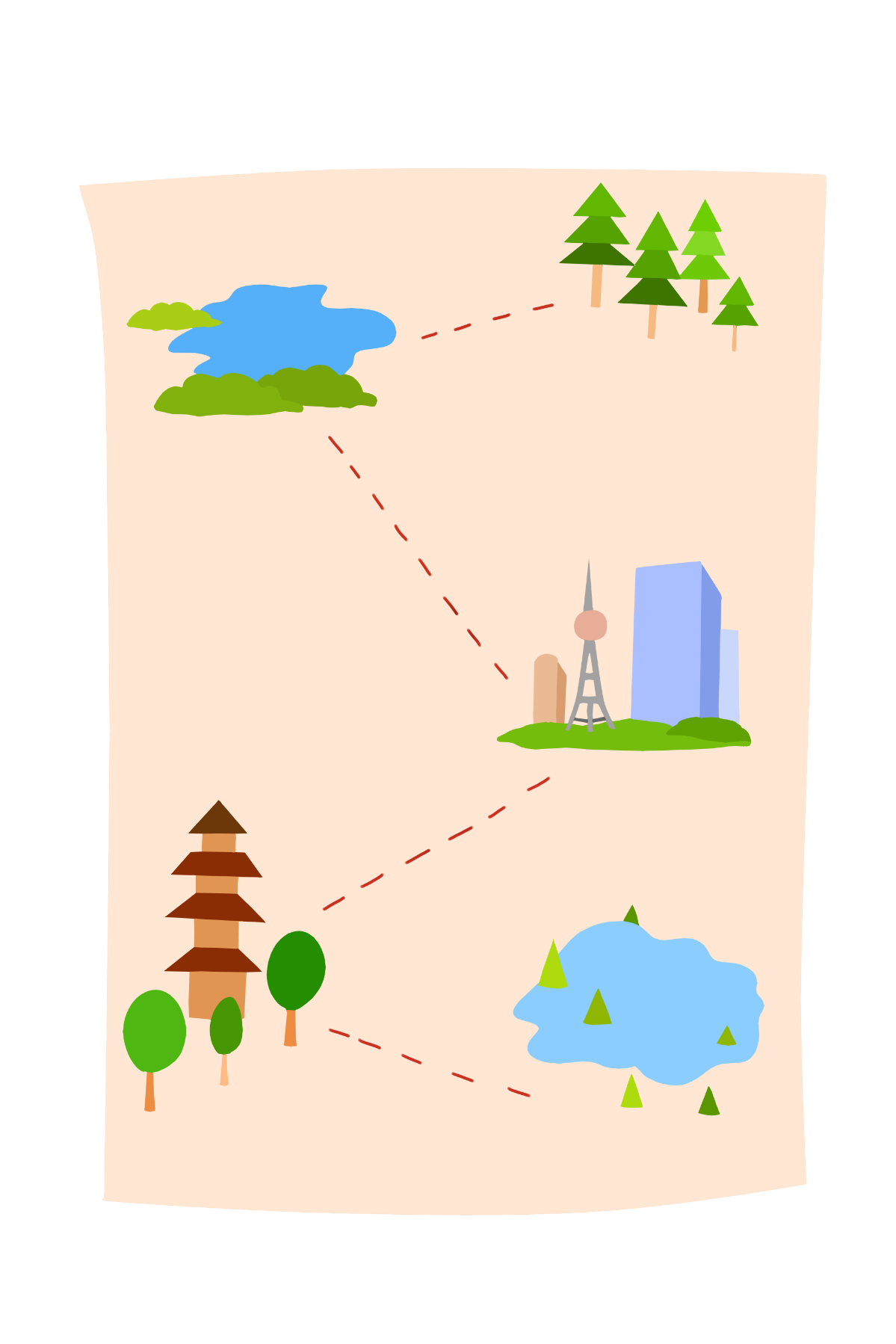 jìn
近
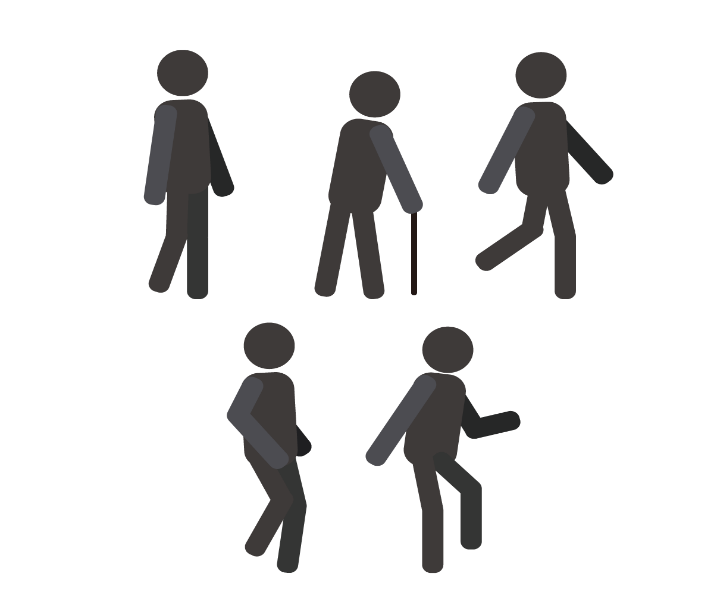 找反义词
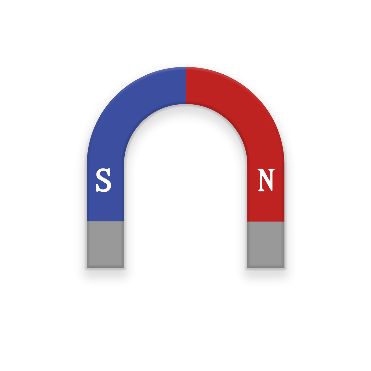 1. 请学生根据给出的词语找到它的反义词；
2.点击词语，如果选择正确，被磁铁吸住，然后点击箭头到
     下一页；
3.如果选择错误，则不能被磁铁吸住，重新选择。
GO
慢
瘦
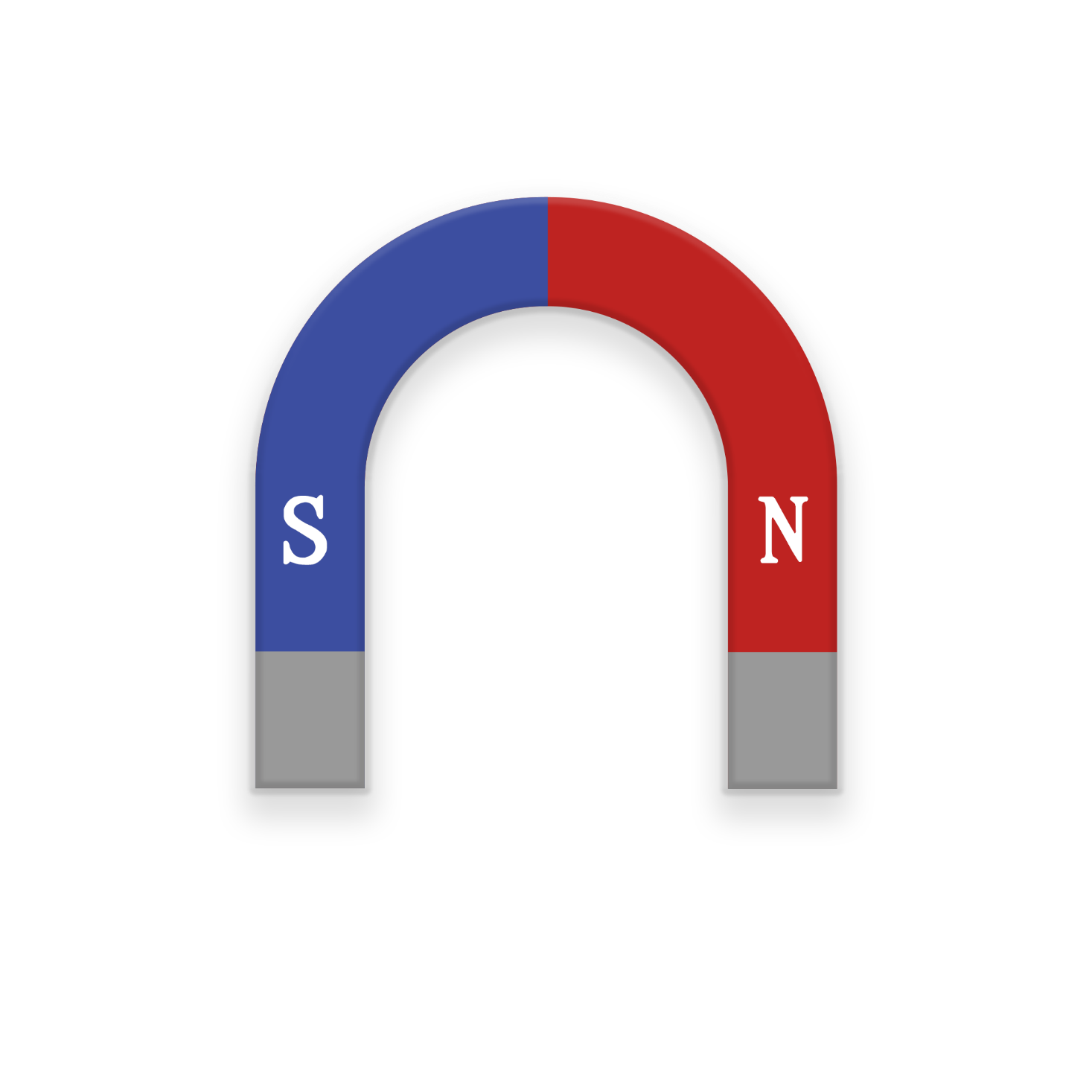 长
短
重
矮
小
近
慢
瘦
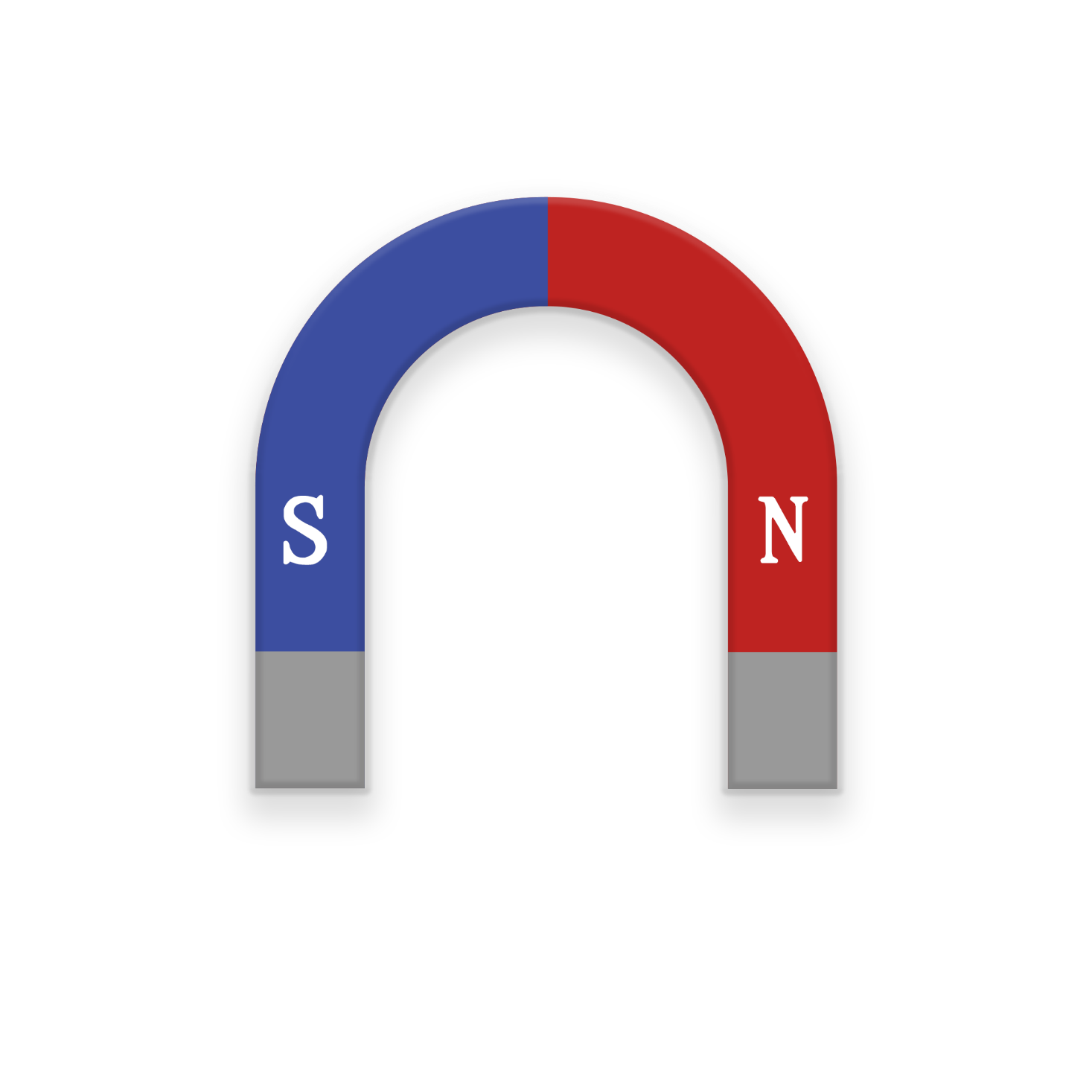 大
重
矮
小
近
慢
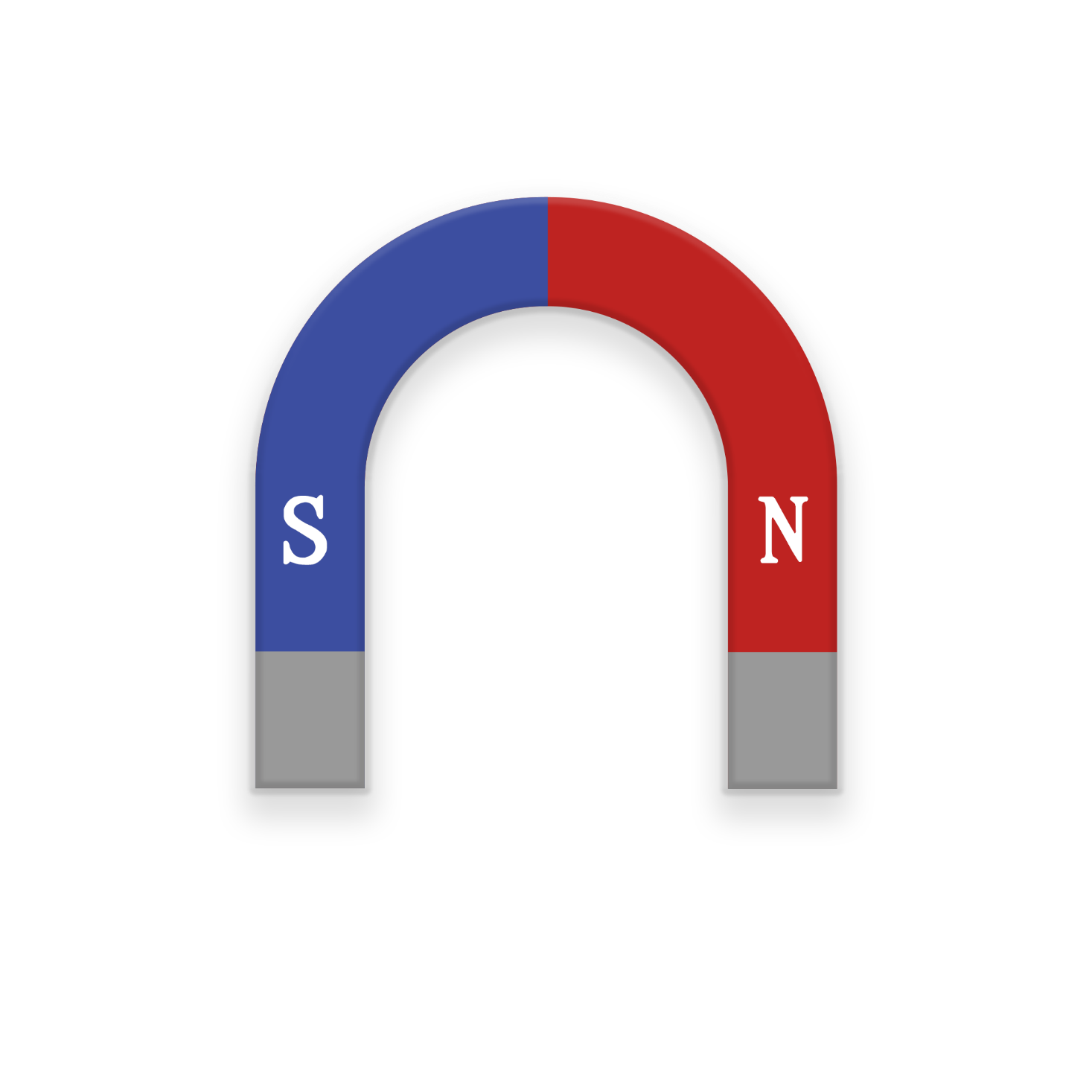 胖
瘦
重
矮
近
慢
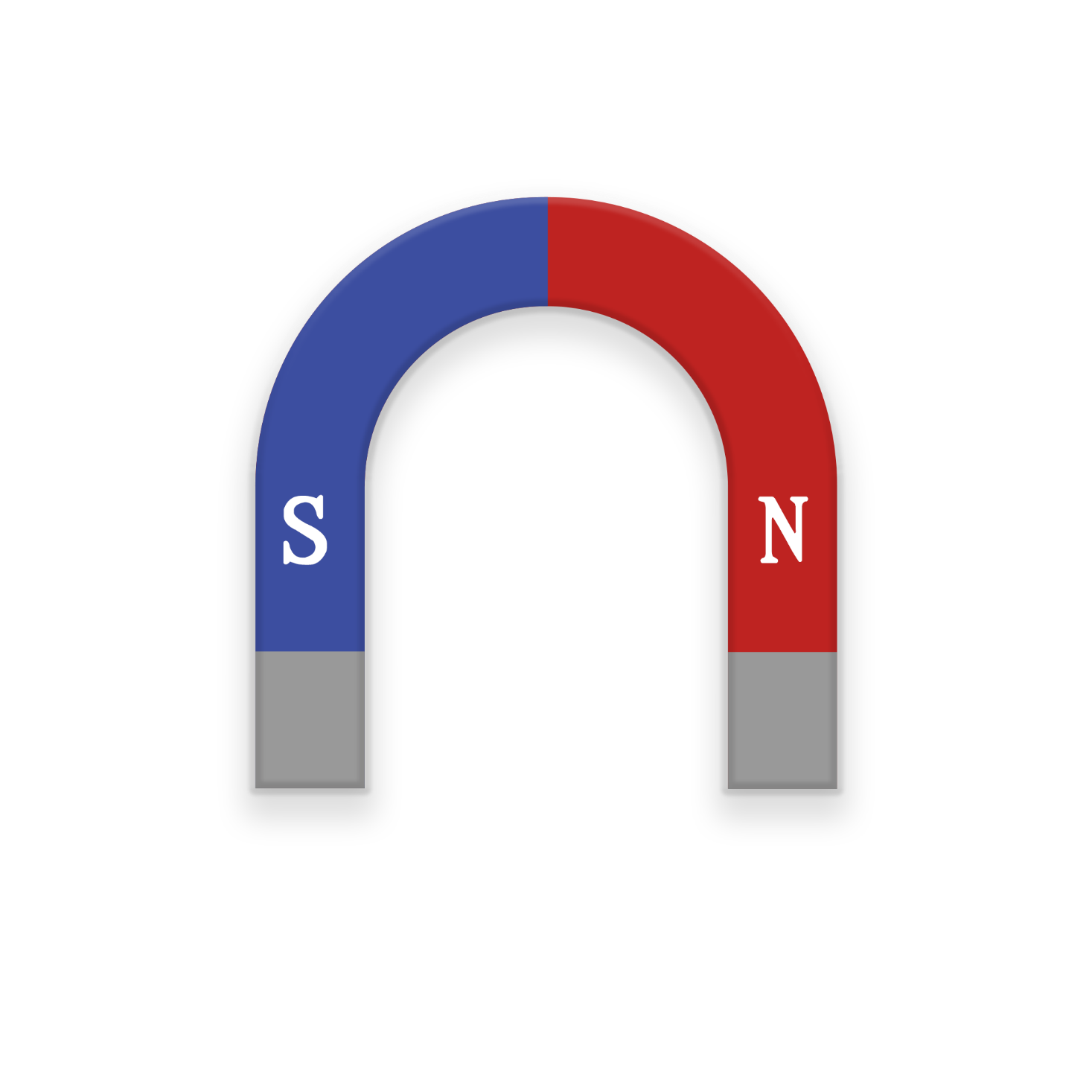 高
重
矮
近
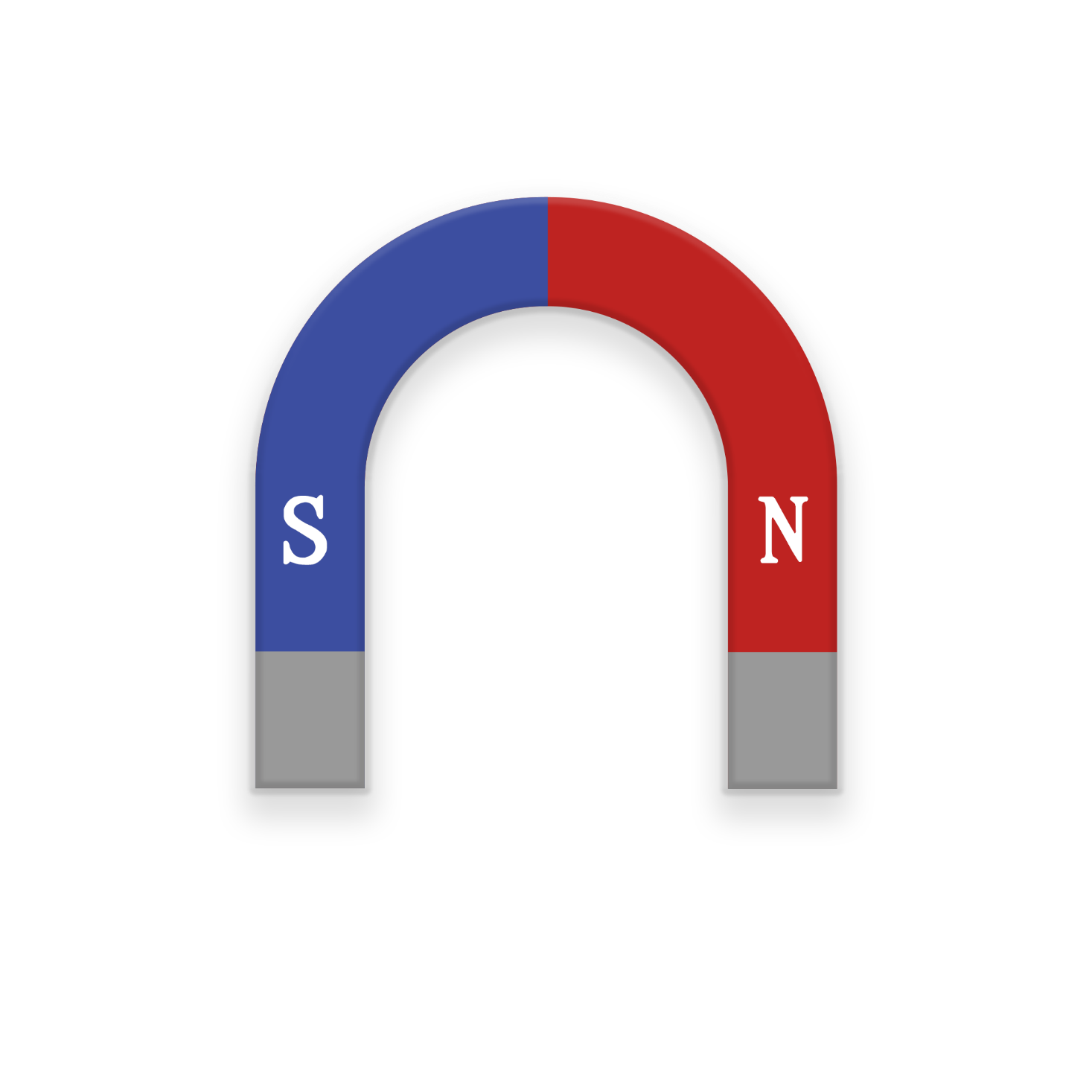 快
慢
重
近
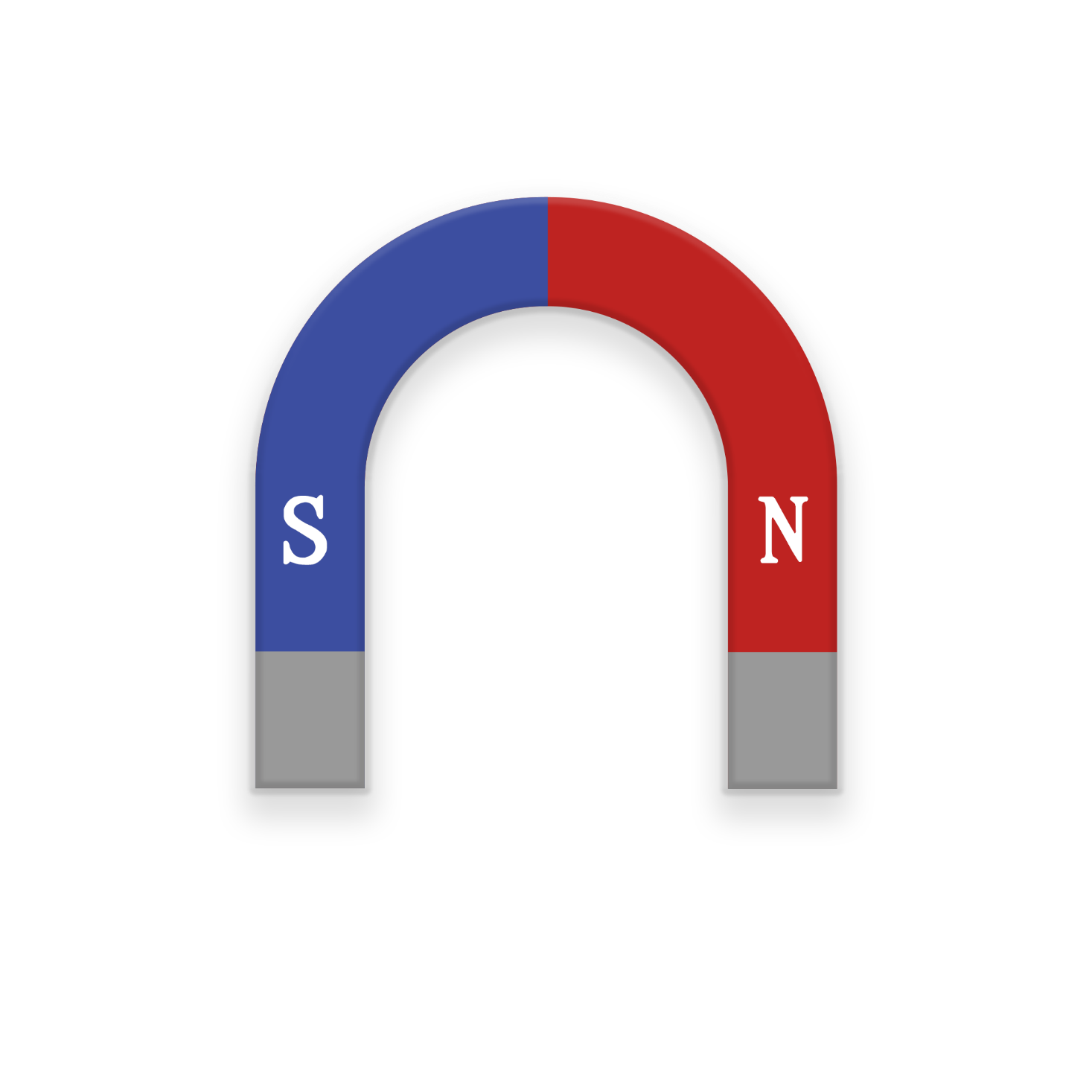 远
重
近
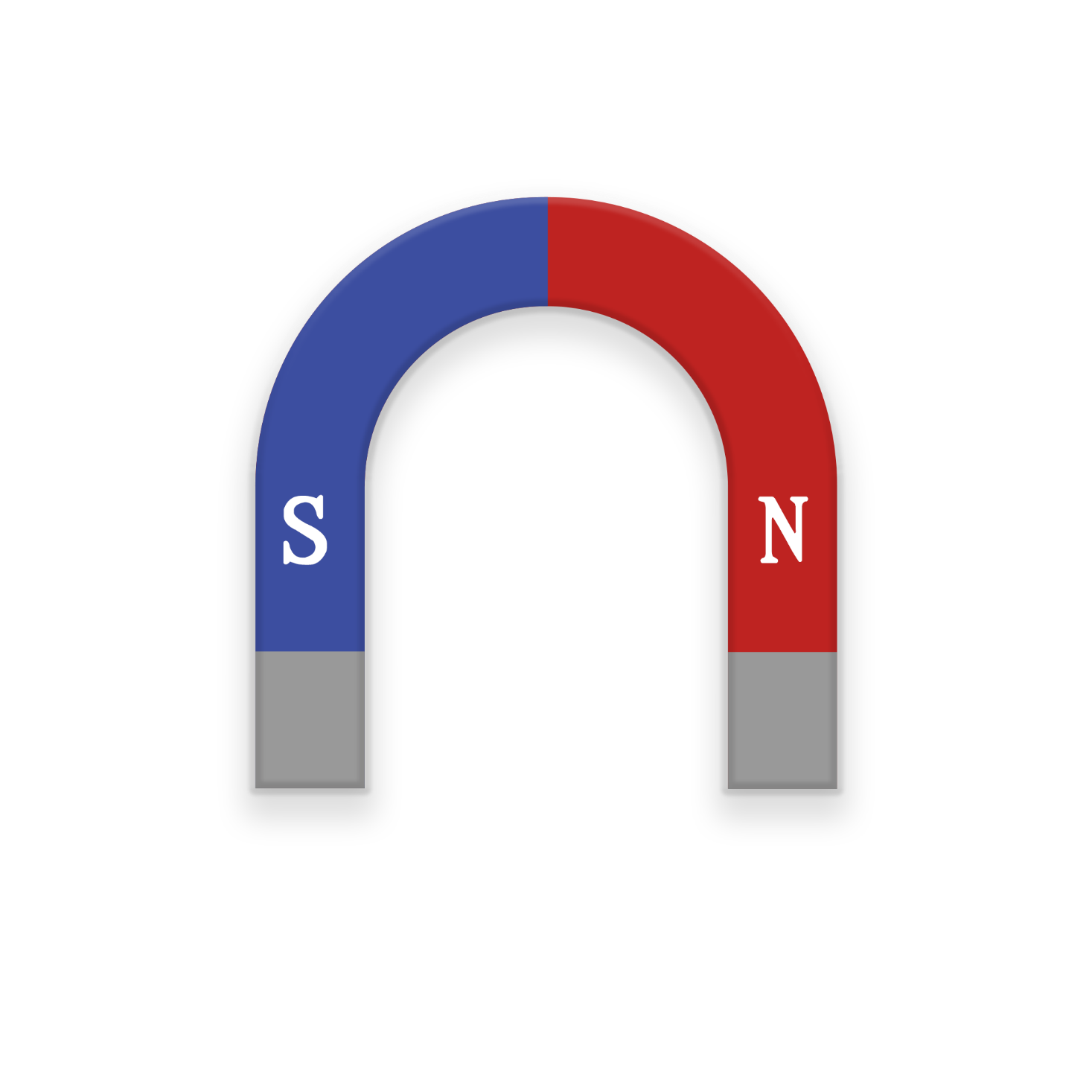 轻
重
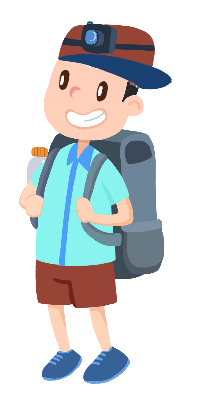 走迷宫
1.男孩不小心走进了一个迷宫，只有回答完所有的问题，出口的大门才会打开，男孩才能走出迷宫；
2.草丛里藏有提示，点击就会出现问题，如果选择正确，进入下一题；
3.如果选择错误，点击再想想，重新选择。
GO
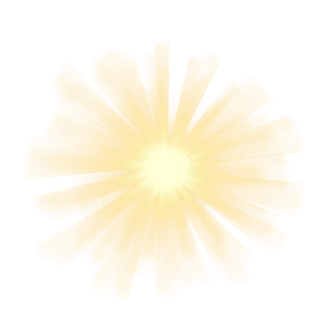 它的眼睛大大的。
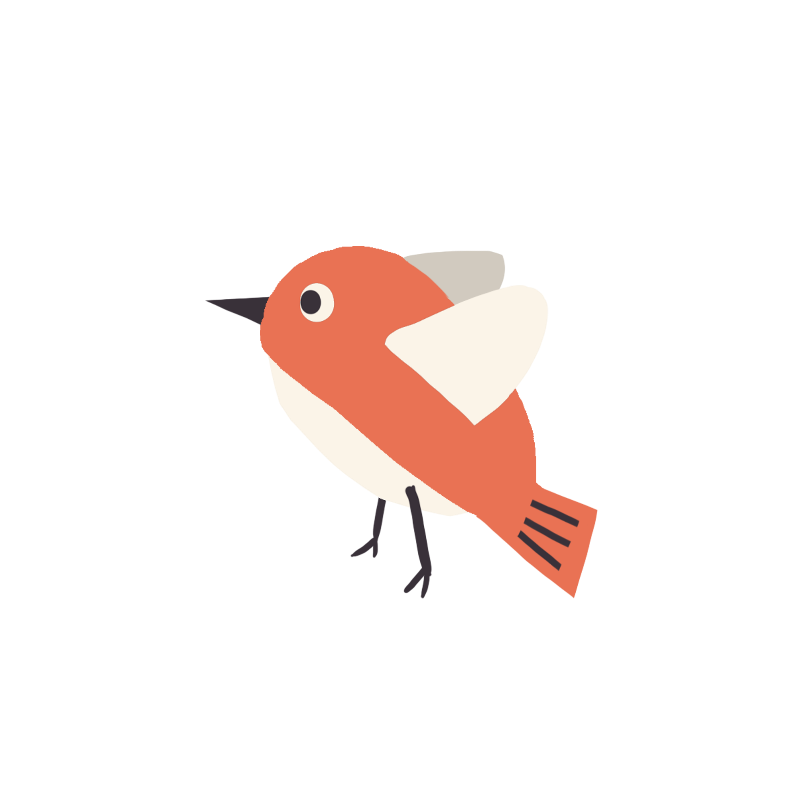 v
v
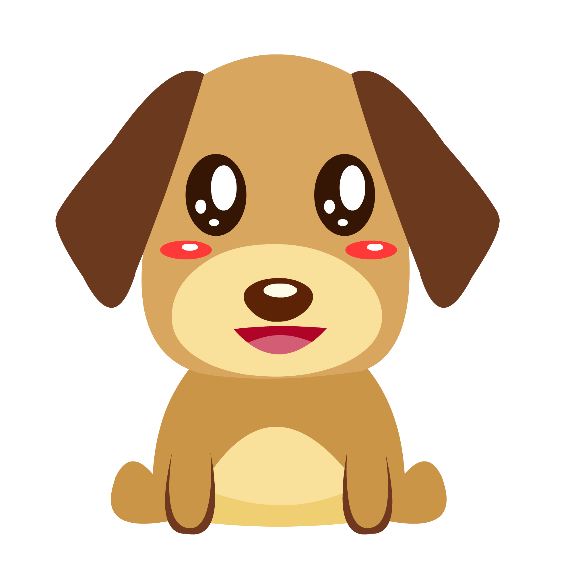 再想想！
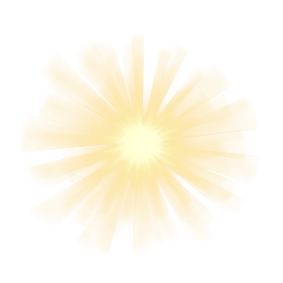 它的鼻子长长的。
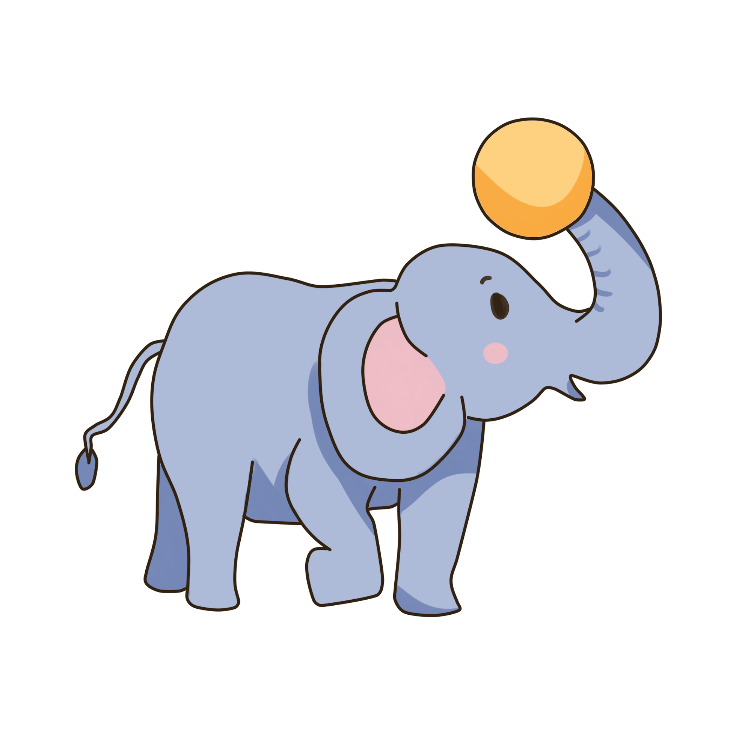 v
v
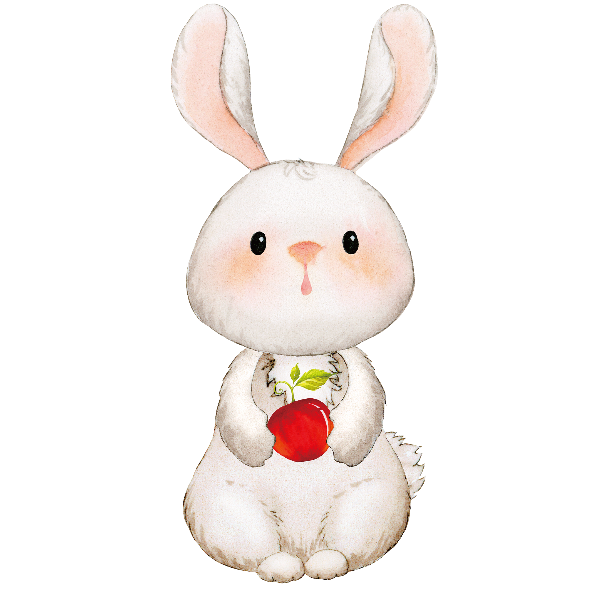 再想想！
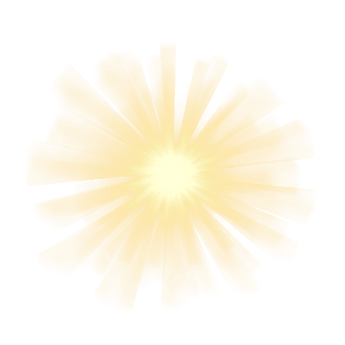 那只小猫胖胖的。
v
v
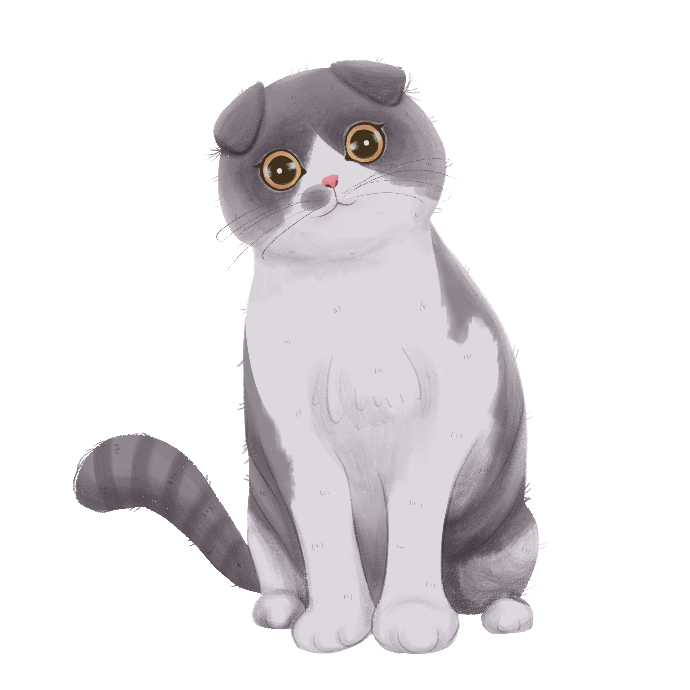 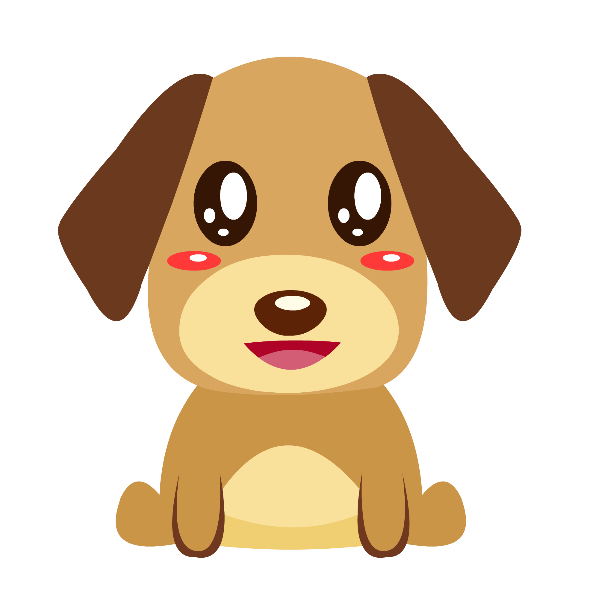 再想想！
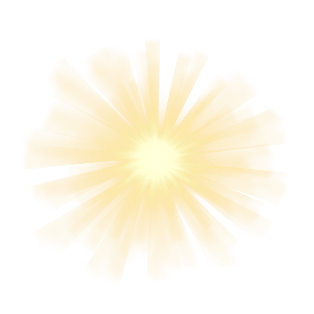 那只小猴子瘦瘦的。
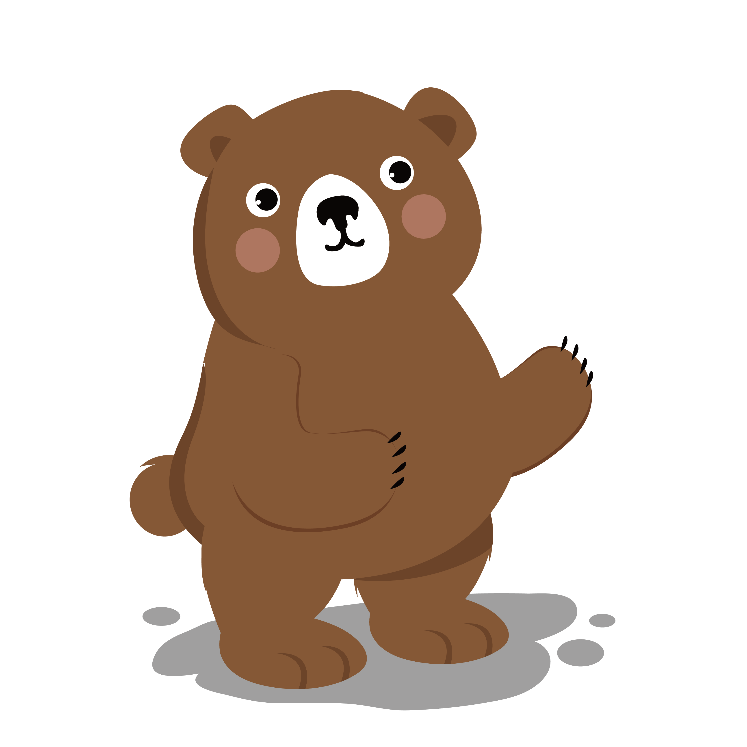 v
v
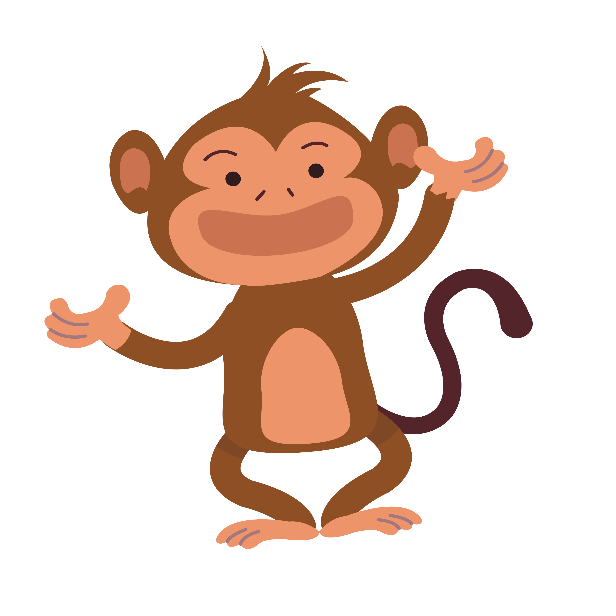 再想想！
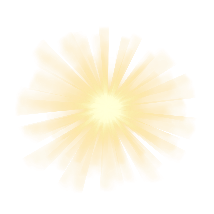 它的个子很高。
v
v
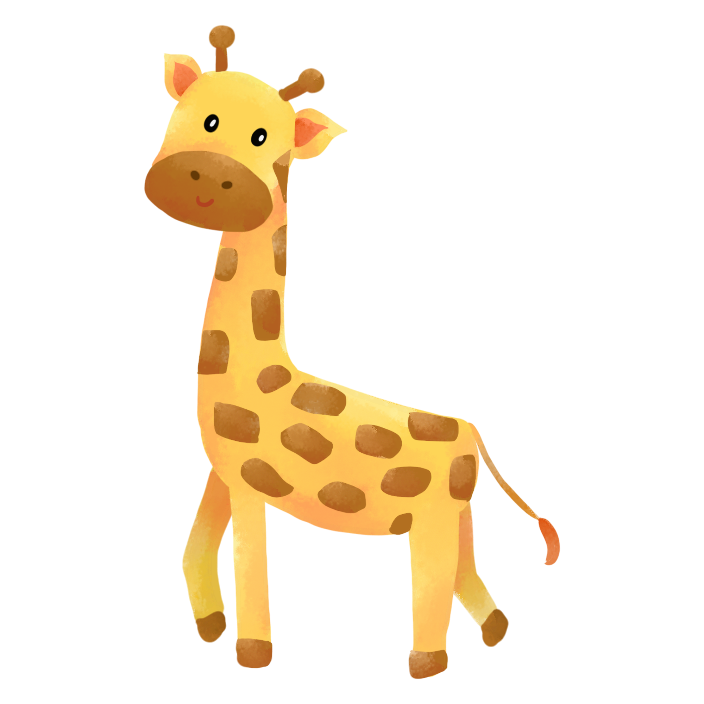 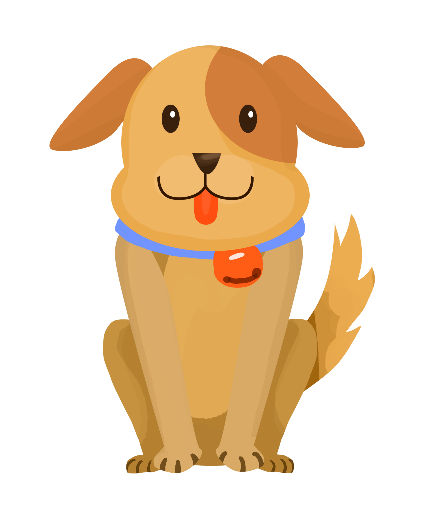 再想想！
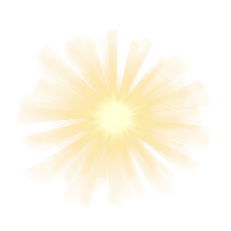 他的头发短短的。
v
v
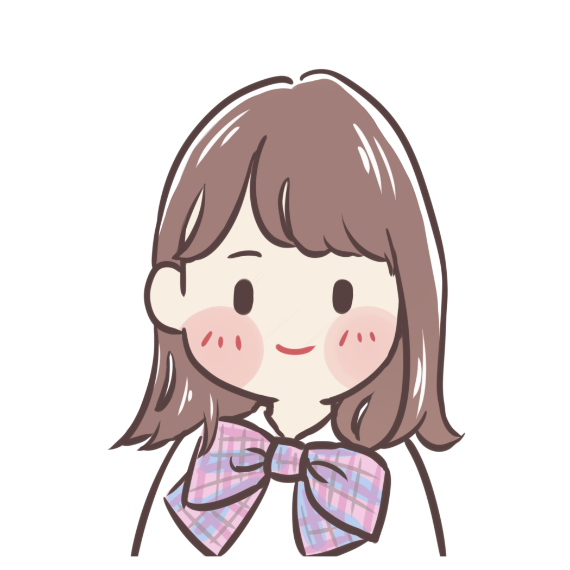 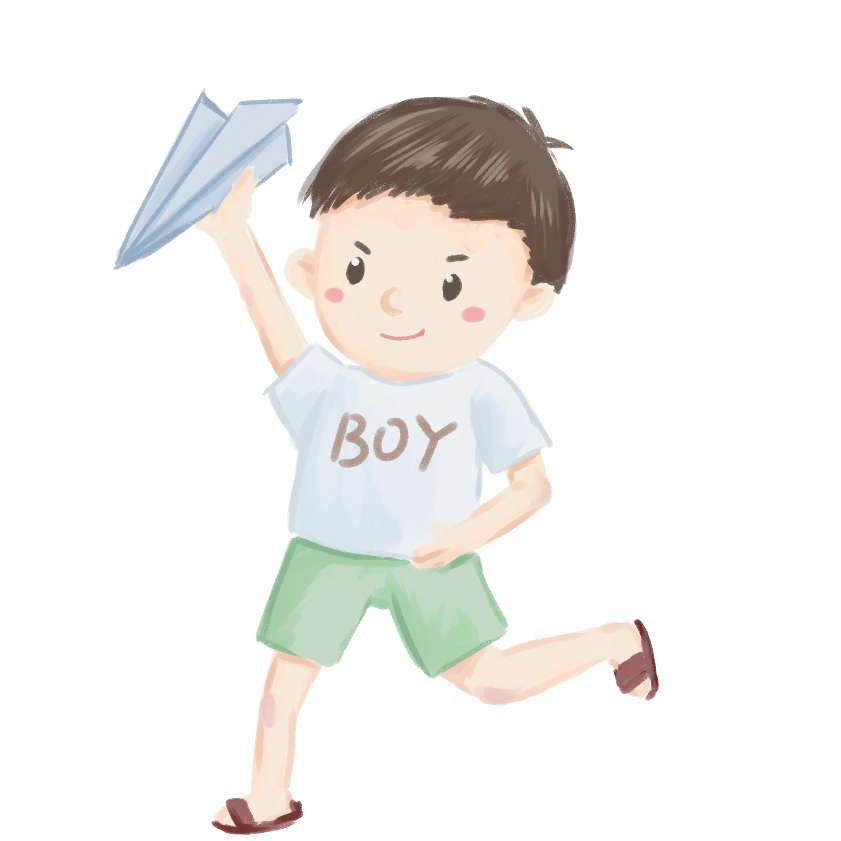 再想想！
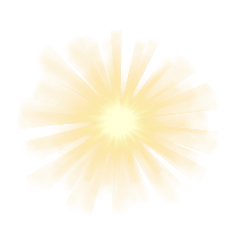 东西很重。
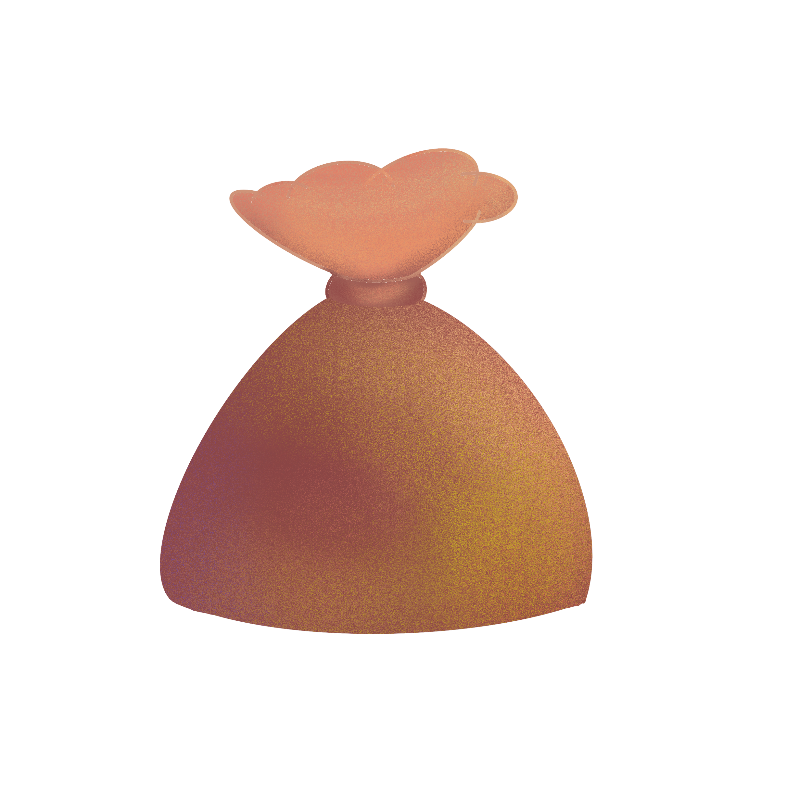 v
v
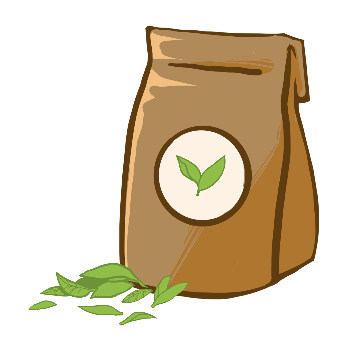 再想想！
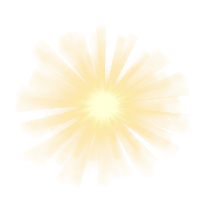 它跑得很快。
v
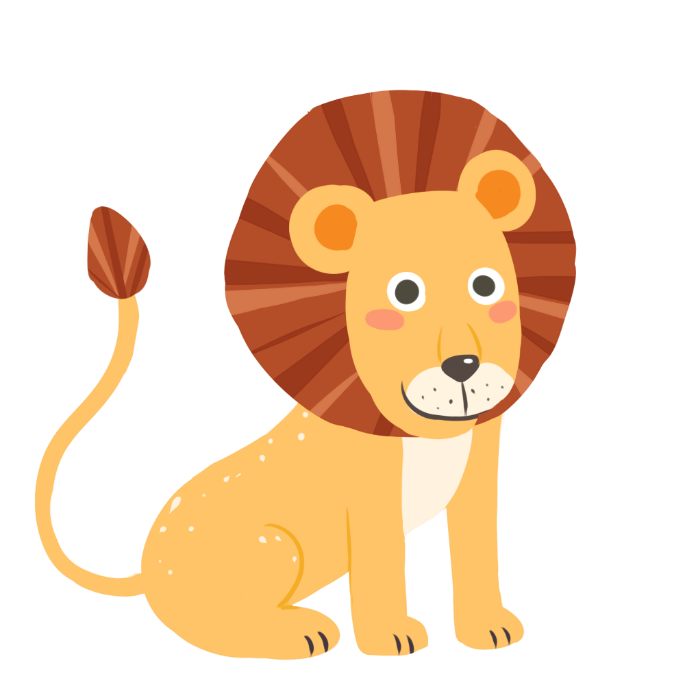 v
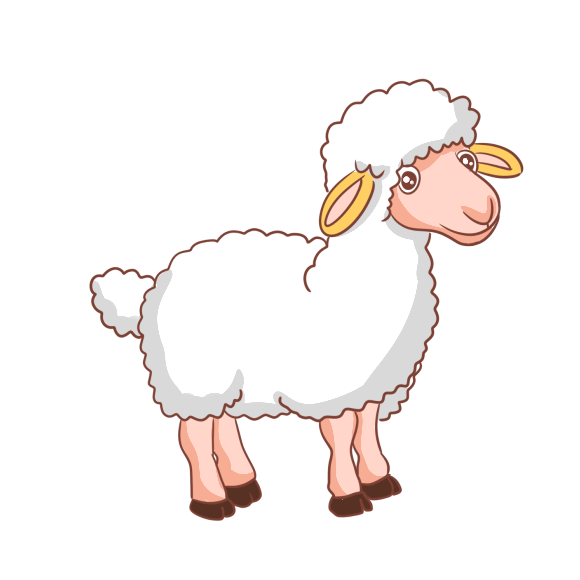 再想想！
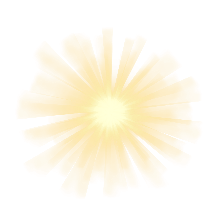 我家离学校不远。
v
v
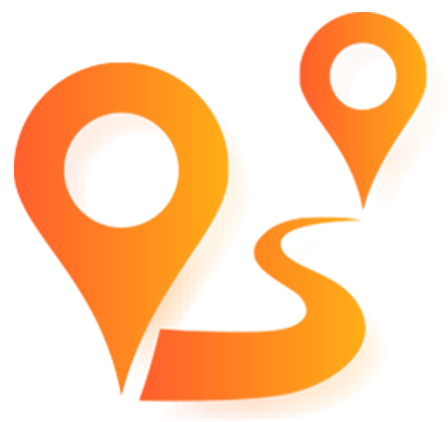 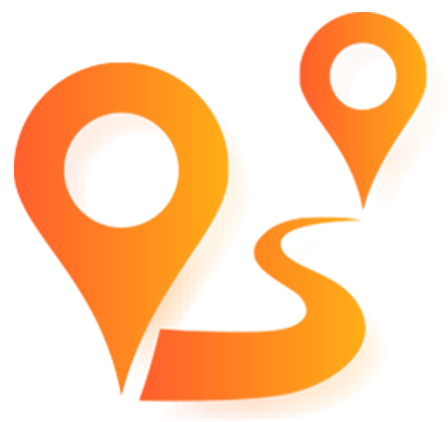 8000m
500m
再想想！
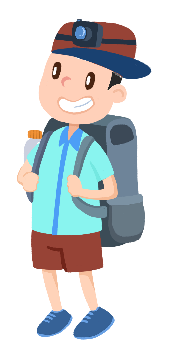 成功